20.09.2015
Тема урока:
Двойные неравенства.
1       2      3       4       5       6       7       8      9      10      х
Покажите на числовом луче множество чисел, которые больше 4
Множества этих неравенств пересекаются. Какие числа входят в множество пересечения?
4<х<9
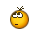 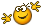 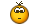 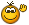 Как это записать с помощью знаков больше и меньше?
Покажите множество чисел, которые меньше 9
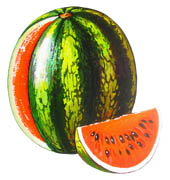 5кг
5кг
0   100  200  300  400  500  600 700  800  900 1000
5<х
х<10
0        1       2       3      4       5       6       7        х
0        1       2       3      4       5       6       7        х
0        1       2       3      4       5       6       7       х
Если в записи двойного неравенства используются знак  или  , то множество его решений расширяется
3  х <7
3 < х  7
3  х  7
Назовите все натуральные числа, удовлетворяющие неравенству:
13< a<17
15<a< 16
96< a < 97
Решаем
№ 150
№ 152
№ 153
Домашнее задание
П.5, 
№ 171 (б, в),                  
№ 235
№ 180 (б, г),
7